Valuing a Variety of Voices: Using Digital Badges to Support Linguistic Diversity in First-Year Composition
Denise Paster
Daniel Hasty
Becky Childs
Students’ Rights to Own Language
CCCC (1974) “Resolution on Students’ Right to Their Own Language”
Respect the diversity of students’ language
See the connection between community identity and dialect
Focus on teacher experience and training
Build on students’ existing repertoires
[Speaker Notes: CCCCs and adopted by NCTE

reaffirmed in 2014]
Resolved, that the National Council of Teachers of English affirm the students' right to their own language—to the dialect that expresses their family and community identity, the idiolect that expresses their unique personal identity;
     that NCTE affirm the responsibility of all teachers of English to assist all students in the development of their ability to speak and write better whatever their dialects;
     that NCTE affirm the responsibility of all teachers to provide opportunities for clear and cogent expression of ideas in writing, and to provide the opportunity for students to learn the conventions of what has been called written edited American English; and
     that NCTE affirm strongly that teachers must have the experiences and training that will enable them to understand and respect diversity of dialects.
Be it further Resolved, that, to this end,
     that NCTE make available to other professional organizations this resolution as well as suggestions for ways of dealing with linguistic variety, as expressed in the CCCC background statement on students' right to their own language; and
     that NCTE promote classroom practices to expose students to the variety of dialects that comprise our multiregional, multiethnic, and multicultural society, so that they too will understand the nature of American English and come to respect all its dialects.
Discourse competence approach in FYC
Bartolomea (1985) 
An introduction to academic discourse should be a part of every writing class
Bizzell (1993)
A focus on “discourse communities” as the site of the social processes that shape language use 
Kutz (1993, 1997)
Multiple discourse communities, competence
Shor (1999)
Critical literacy
Banks (2015) CCCC Chair Address
“imaginative teaching and scholarship that makes people feel welcome in the process”
Bringing students into the academic discourse community while promoting multiple literacies
[Speaker Notes: Why the writing classroom? 

Composition theorists have been concerned with bringing students into the academic discourse community, but they also want to promote multiple literacies]
Valuing the home language
All spoken languages are equal in linguistic terms (Lippi-Green 2012)
Social factors make distinctions (power, money, social capital)
Language/dialect is culture (Labov 1963, 1966, 1972)
Accepting a new dialect means accepting a new culture
Rejecting the home dialects means rejecting the home culture
Importance of acquiring the “Language of Wider Communication” without rejecting the home language (Smitherman 1995)
Not a replacement of one over the other
Importance of using the home language to teach the standard
Cheshire 2005, Reaser and Adger 2008, Wolfram, Adger and Christian 1999
Multicultural Education (Charity Hudley and Mallinson 2011)
What are we doing?
Digital Badges on Language and Identity
In the first and second required writing courses (ENGL 101 and 102)
Workshops for writing teachers
Help situate the importance of language diversity and its relationship to student success
[Speaker Notes: Workshops with those teaching the course to explain and help situate the importance of language diversity and the relationship to student success]
What are we doing?
“And to do all of this, like Malcolm X famously said, we need some new friends. It’s time for us to travel across campus, across programs, and into more strategic relationship building by doing more with affiliate faculty…”
-Adam Banks
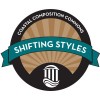 English 101 Badge
Shifting Styles Badge
Intro video and text explaining the importance of students’ home language
Contextualized in terms of mode, audience, and purpose
Students discuss different language styles and attitudes towards them (both spoken and written)
“This badge certifies that students have an understanding of the variety of language styles that they utilize daily and the attitudes that we have about different language styles.”
http://ccc.coastal.edu/index.php/task/shifting-styles/
[Speaker Notes: Includes a video where Childs and Hasty explain the goals of the badge and provide context on why students’ voices are important

Students are given a space to discuss different writing styles and then experiment with each of them]
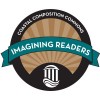 English 102 Badge
Imagining Readers Badge
Text discusses different communication situations, different audiences, and the expectations of these
Valuing both academic and non-academic modes
Students experiment with communicating the same message in different modes directed at different audiences
“The content in this badge asks you to consider the multitude of ways you might convey information depending on different elements. Upon completion, you will be more responsive to your readers’ expectations.”
http://ccc.coastal.edu/index.php/task/102-badge-4/
[Speaker Notes: Students are asked to “consider the multitude of ways you might convey information depending on different elements” and told that upon completion, “you will be more responsive to your readers’ expectations”]
Goals of the badges (students)
Interact with different types of writing
Give their opinion and ideas about language (broadly)
Reconsider their ideas about language and place (in the university and beyond)
Write in multiples styles and experiment in different modes
[Speaker Notes: Students are asked to: {the first 4 bullets}

The Badge is designed to: {the last 2 bullets}]
Goals of the badges (faculty)
Provide a place for a dialogue on the importance of the home language and community
Provide scaffolding for faculty
Why is this important
Addresses the critical issue of retention
Not feeling a part of the university discourse community
Addresses students’ diverse language practices
Shows that diverse voices/languages have value and power and are valued by CCU
Focuses on the literacies skills students bring with them and leverages those to acquire new literacy skills 
Maintains home voice/language while becoming part of a new community
Acknowledgements
Julia Johnson, Brooke Parker, Taylor Gablehouse
Coastal Carolina Department of English